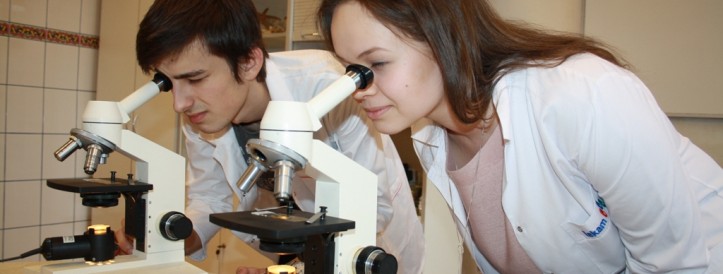 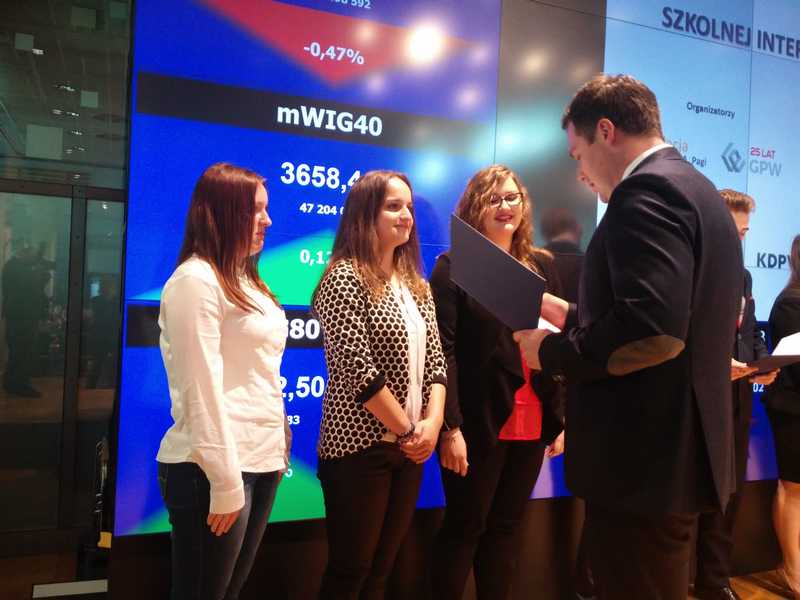 UNIWERSYTECKIE II LICEUM OGÓLNOKSZTAŁCĄCE IM. EMILII PLATER W SOSNOWCU
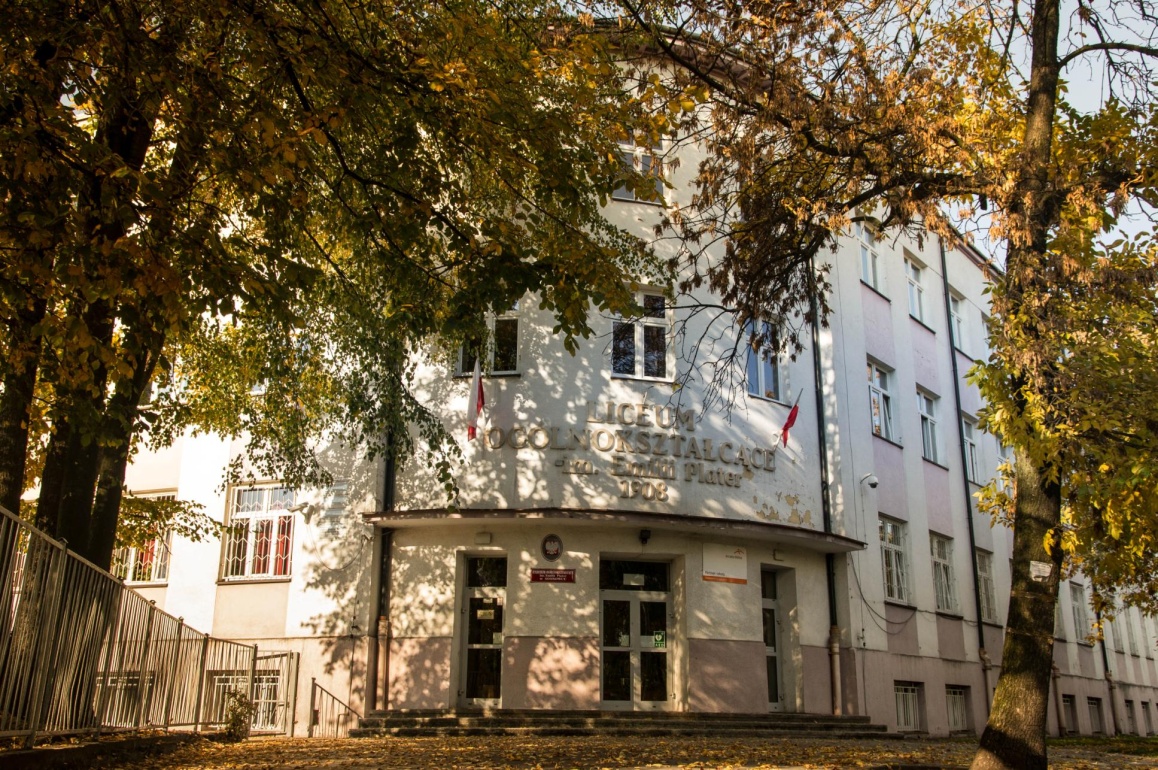 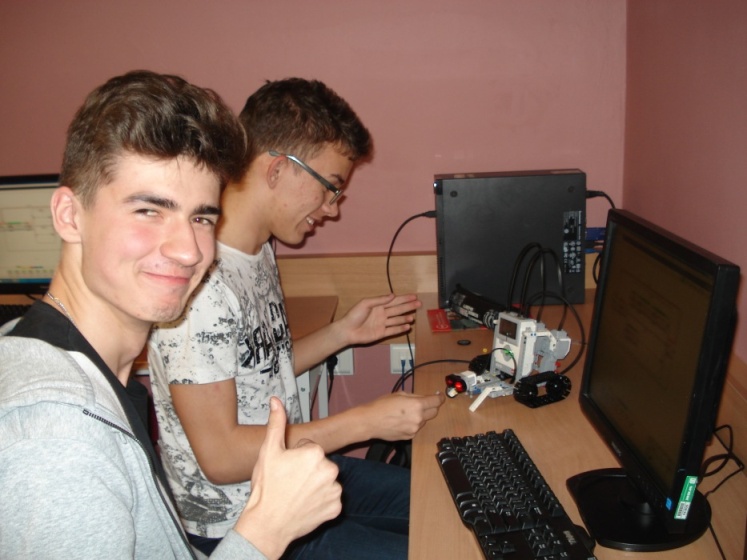 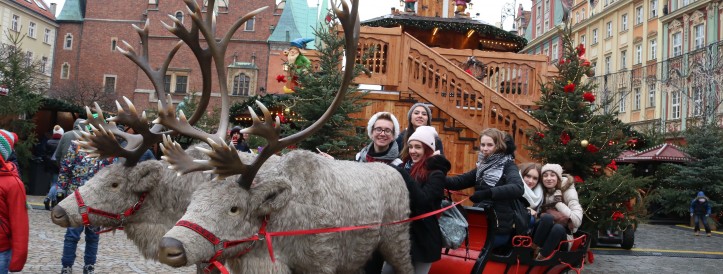 Uczymy od 110 lat!
ZAPRASZAMY DO SZKOŁY NAD PRZEMSZĄ
adres:    II Liceum Ogólnokształcące
                 im. Emilii Plater w Sosnowcu                  ul. Parkowa 1,                  41-200 Sosnowiec
nr telefonu:    32 266 45 35 
e-mail:    loplater@wp.pl
strona internetowa:  www.plater.edu.pl
facebook.com/IILOimEmiliiPlaterwSosnowcu
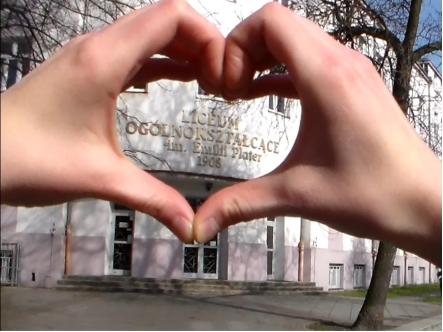 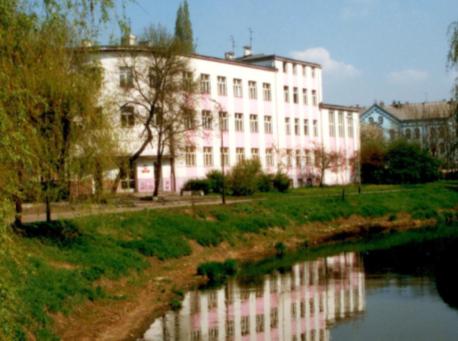 Dlaczego plater?
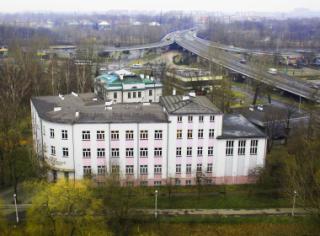 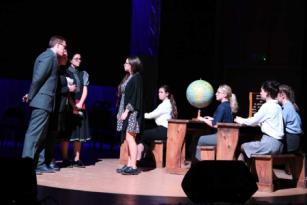 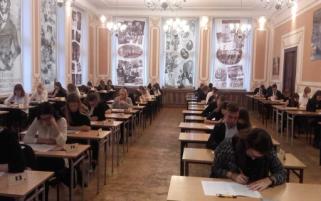 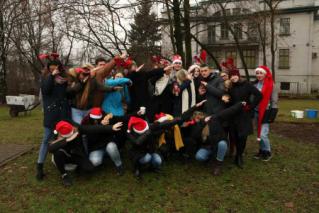 oficjalne Liceum Uniwersytetu Śląskiego;
wysoki poziom nauczania;
sukcesy w konkursach i olimpiadach;
zgrana społeczność uczniowska;
spotkania ze znanymi osobami;
szkolne imprezy i uroczystości; 
przyjazna atmosfera nauki;
dogodna lokalizacja w centrum miasta;
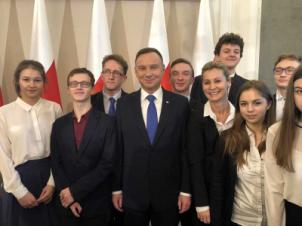 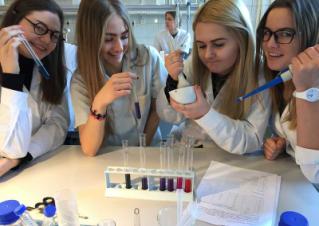 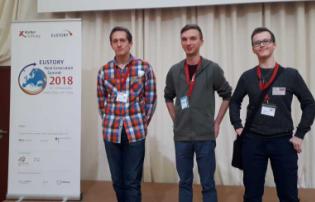 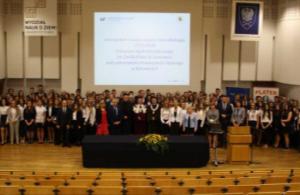 Uniwersyteckie ii LO im. Emilii plater w sosnowcu
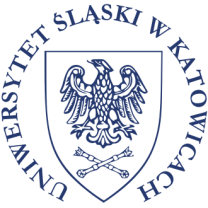 Od 2015 r. Liceum Plater jest oficjalnym LICEUM UNIWERSYTECKIM UNIWERSYTETU ŚLĄSKIEGO
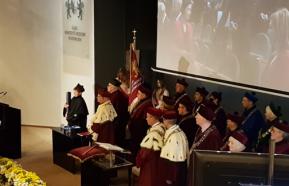 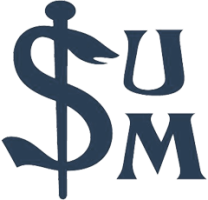 Nasi uczniowie mają możliwość odbywania zajęć na uczelni oraz korzystania z infrastruktury uniwersytetu - nowoczesnych pomocy dydaktycznych i laboratoriów   badawczych.
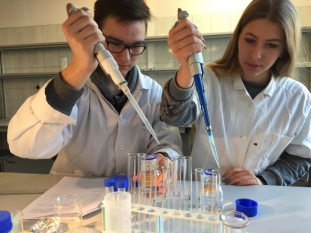 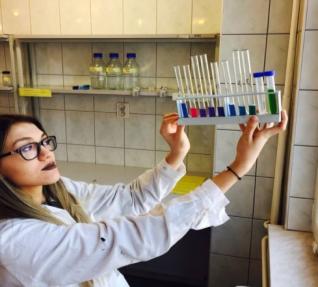 Warsztaty w laboratoriach Uniwersytetu Śląskiego  I ŚLĄSKIEGO UNIWERSYTETU MEDYCZNEGO
ZAJĘCIA NA WYDZIALE PRAWA I ADMINISTRACJI UNIWERSYTETU ŚLĄSKIEGO
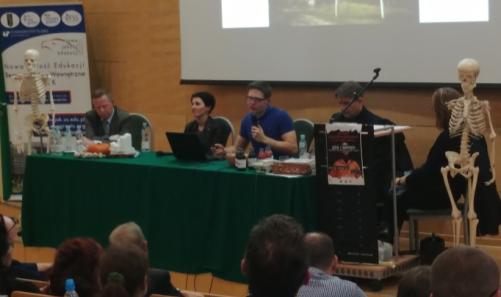 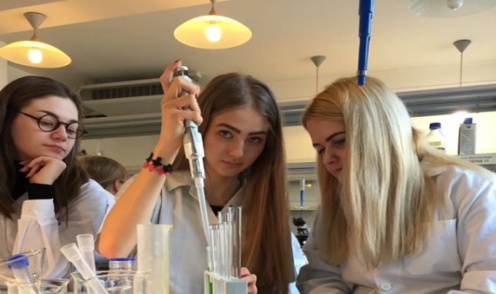 „AKADEMICKA EMILKA” CZYLI DZIEŃ Z UNIWERSYTETEM ŚLĄSKIM W II LO
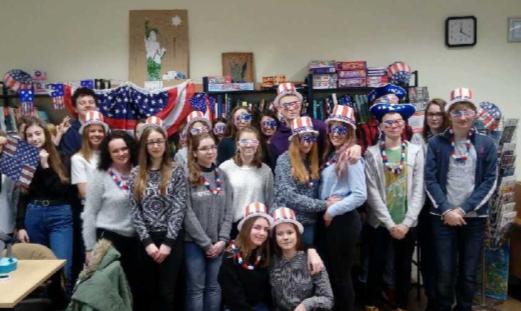 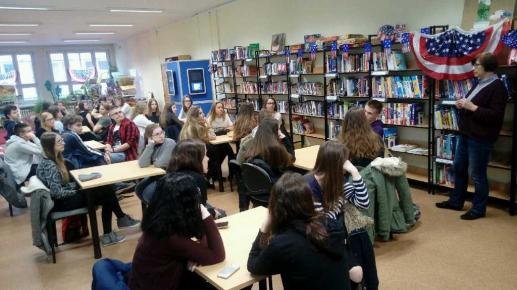 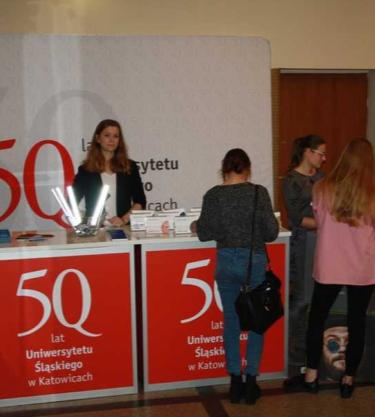 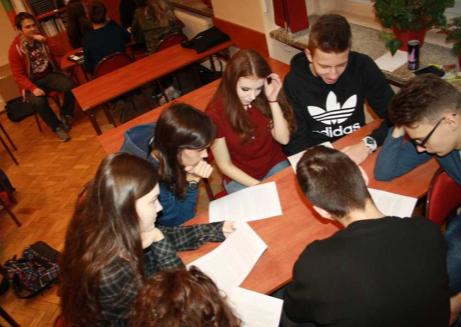 WARSZTATY JĘZYKOWE W AMERICAN CORNER I BRITISH LIBRARY
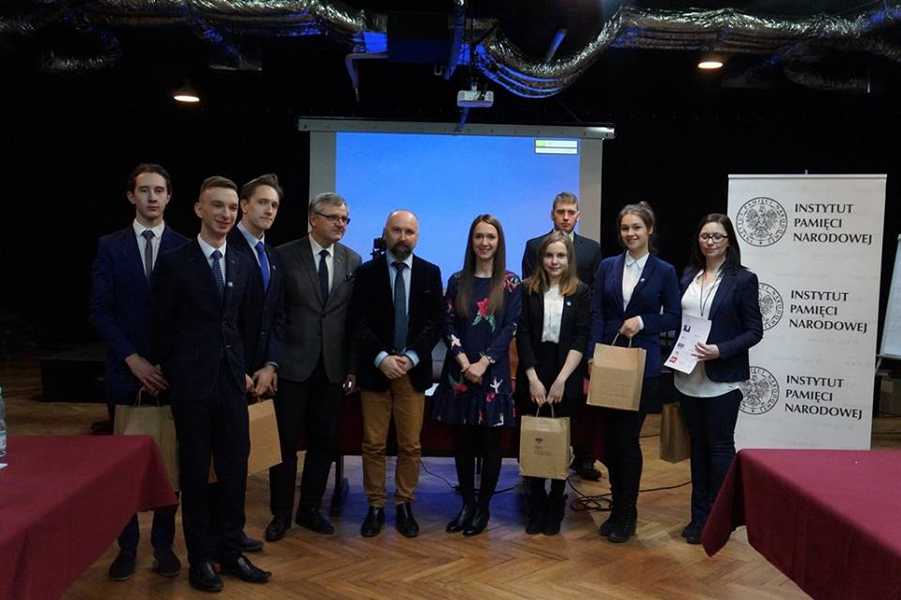 UMOWA O WSPÓŁPRACY Z NARODOWYM CENTRUM ENERGETYKI JĄDROWEJ
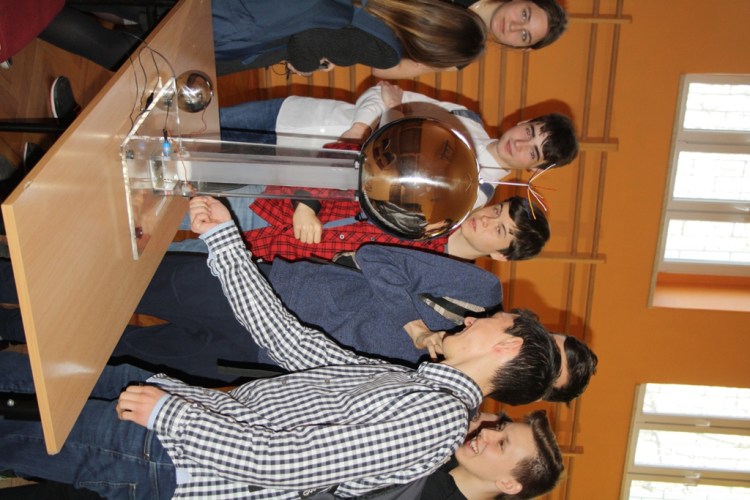 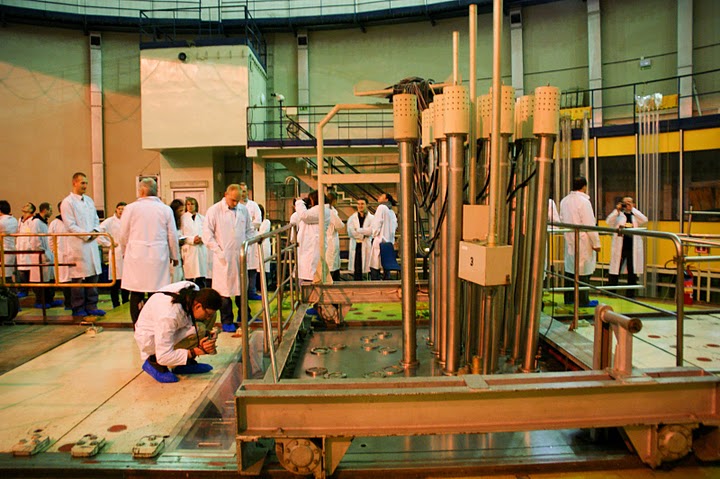 UMOWA O WSPÓŁPRACY Z INSTYTUTEM PAMIĘCI NARODOWEJ
ZAJĘCIA DODATKOWE
Koło teatralne „TEATR NASZ”
110 – LECIE LICEUM
MUSICAL „BOMONT SCHOOL”
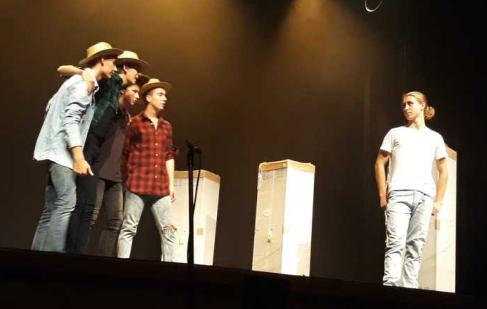 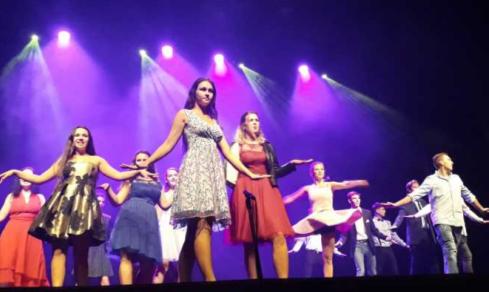 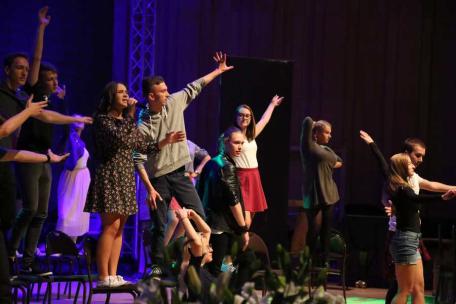 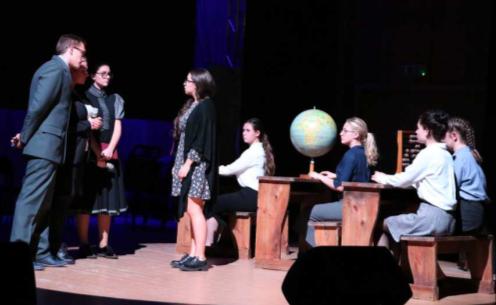 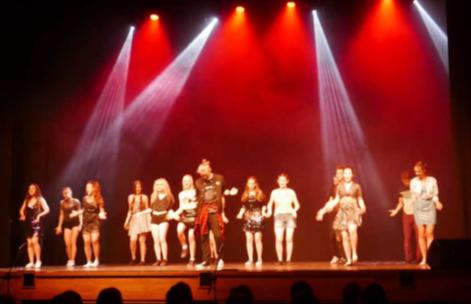 DRUŻYNA Pierwszej pomocy
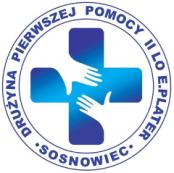 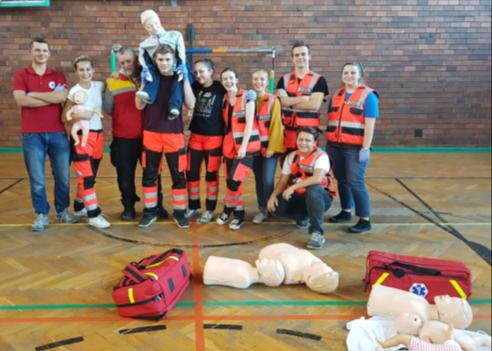 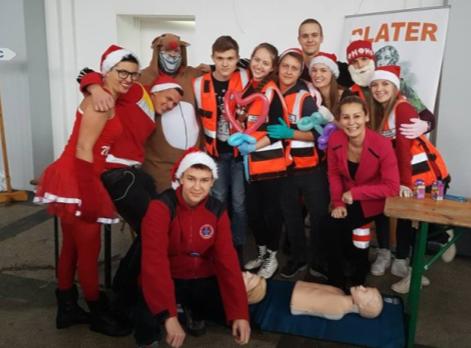 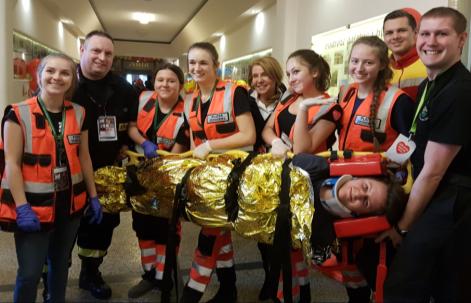 KOŁO MYŚLI POLITYCZNEJ
SPOTKANIA Z POLITYKAMI
TURNIEJE DEBAT OKSFORDZKICH
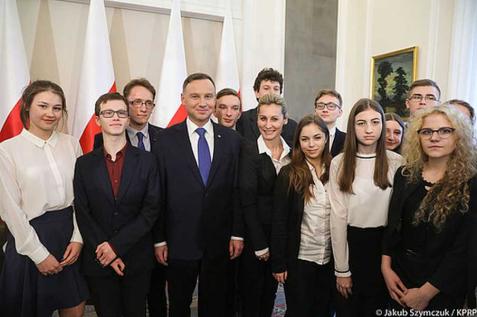 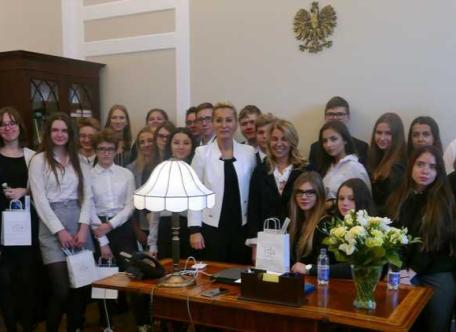 SYMULACJA ROZPRAWY KARNEJ
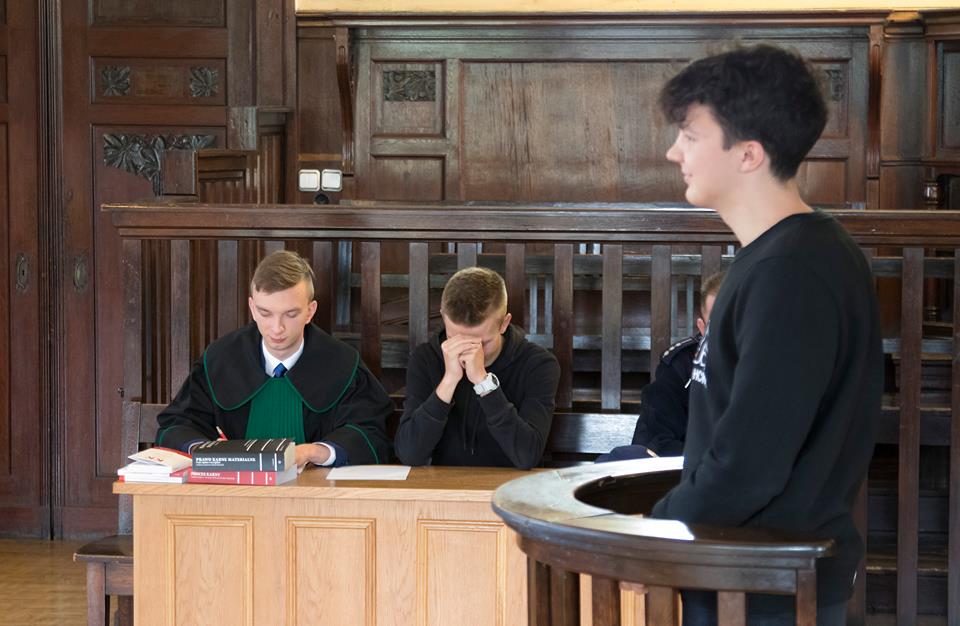 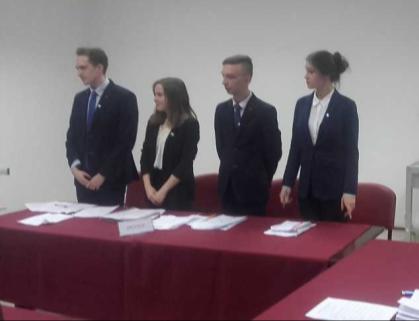 DZIAŁAL NOŚĆ SPOŁECZNA I CHARYTATYWNA
MARATON PISANIA LISTÓW AMNESTY INTERNATIONAL
SZTAB WOŚP
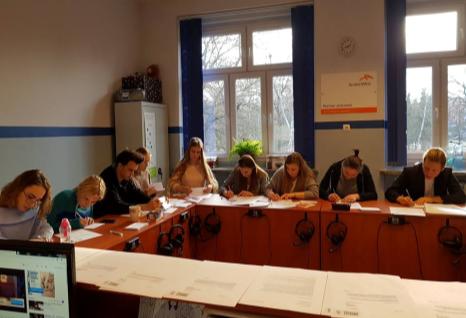 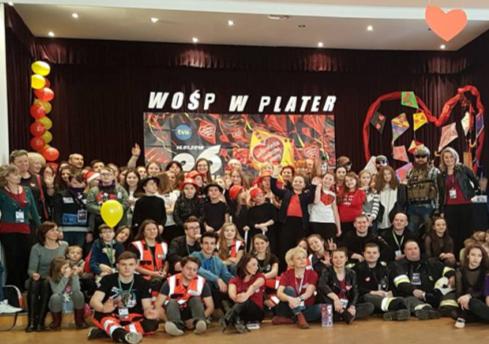 WYJAZDY EDUKACYJNE KRAJOWE I ZAGRANICZNE
WARSZAWA
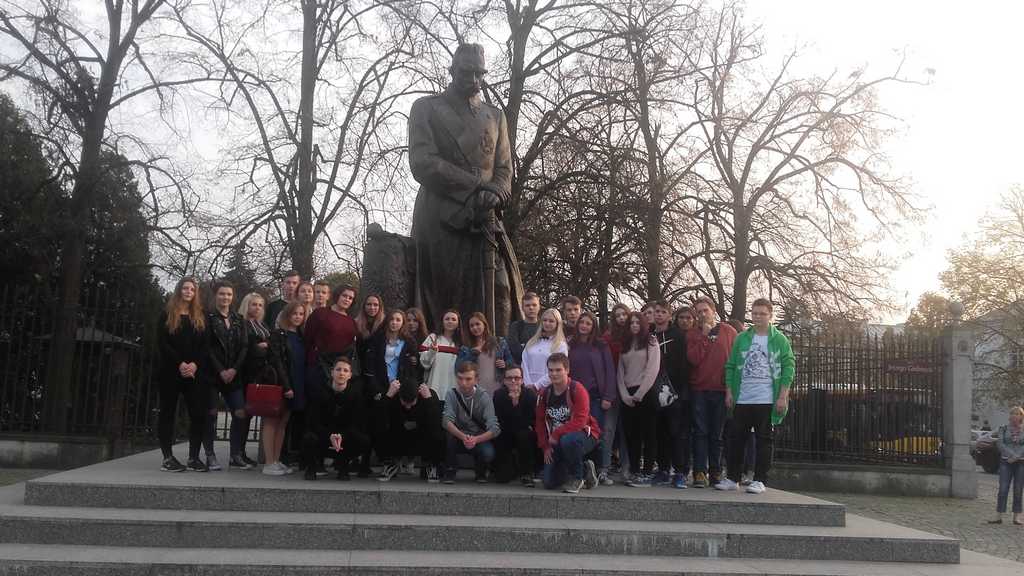 BRUKSELA
BERLIN
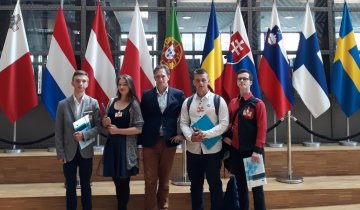 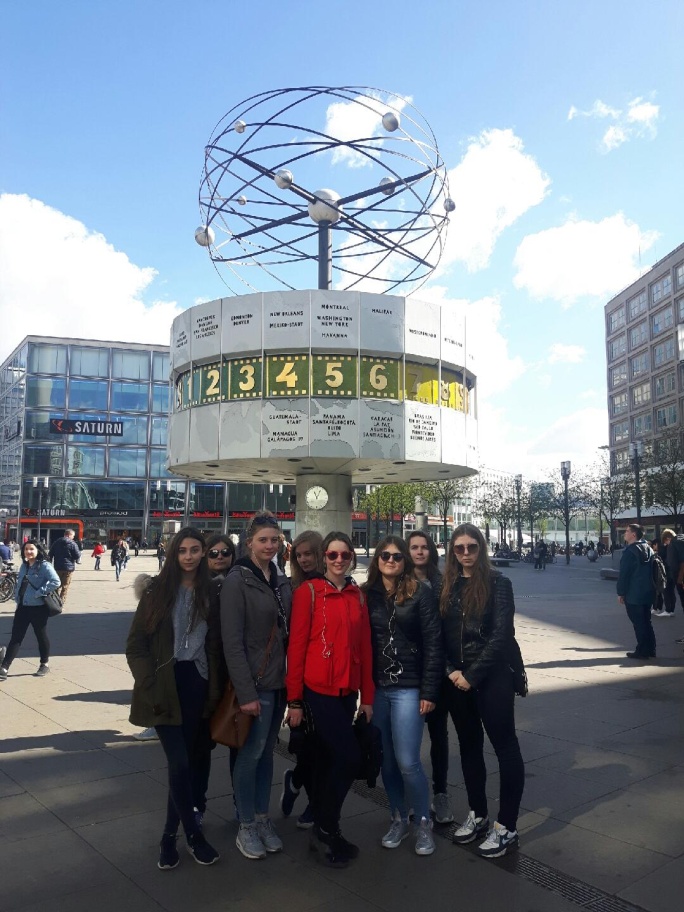 BRUKSELA
KRAKÓW
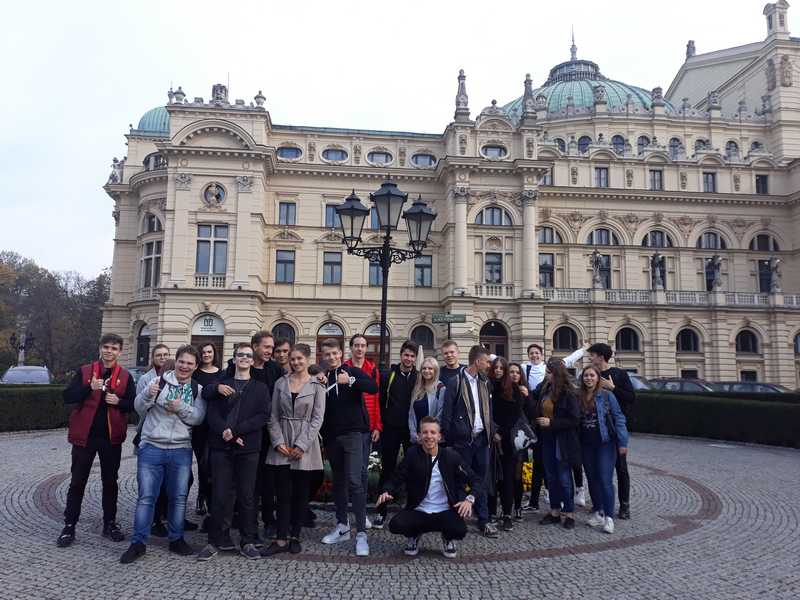 LONDYN
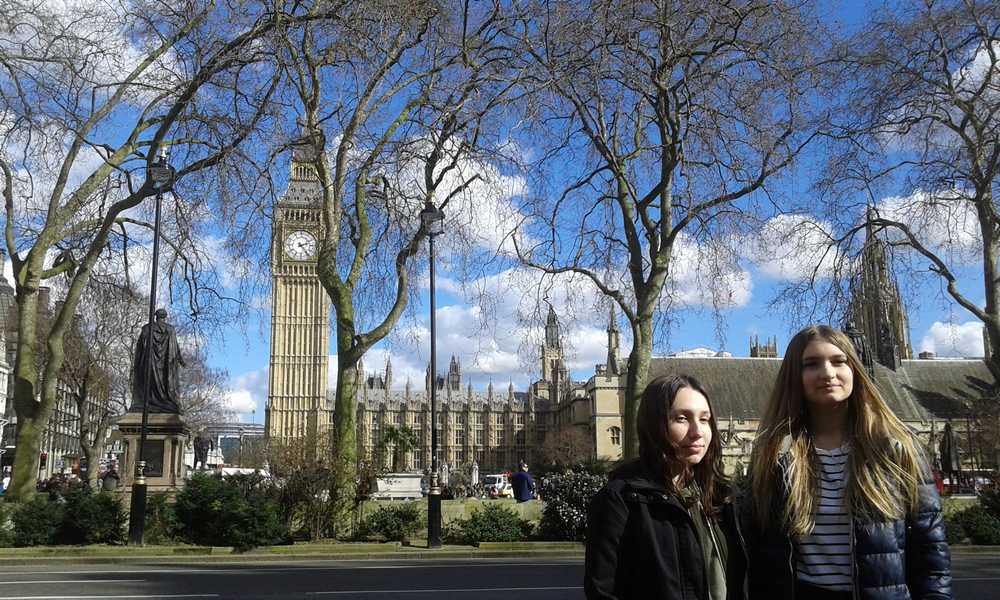 WybIERZ KLASĘ DLA SIEBIE!
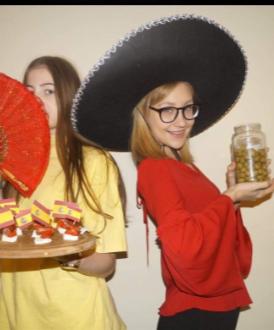 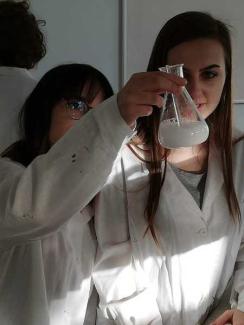 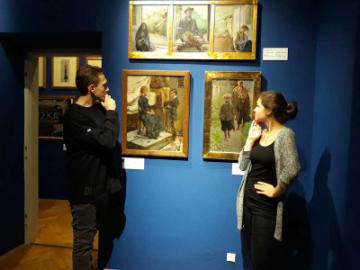 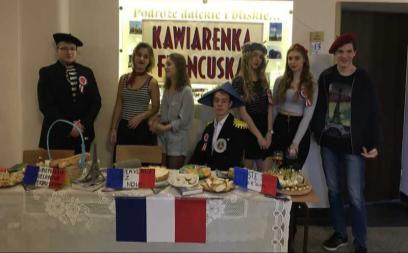 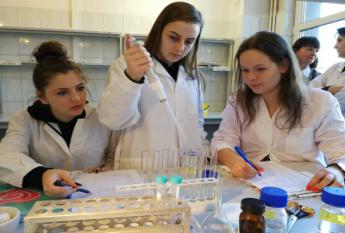 KLASAkulturOWA
Przedmioty rozszerzone:

1. JĘZYK POLSKI
2. WOS
3. HISTORIA lub GEOGRAFIA      lub FILOZOFIA
Kierunki studiów:
FILOLOGIA POLSKA
KULTUROZNAWSTWO
SOCJOLOGIA
FILOZOFIA
HISTORIA SZTUKI
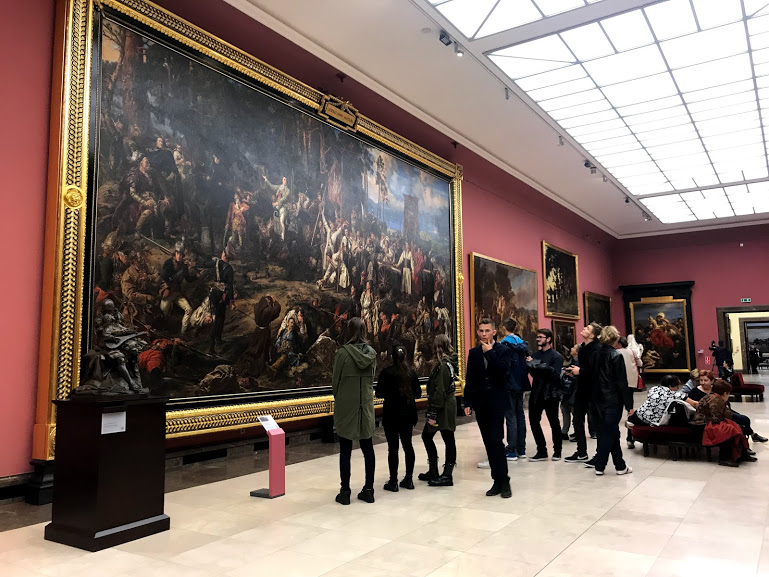 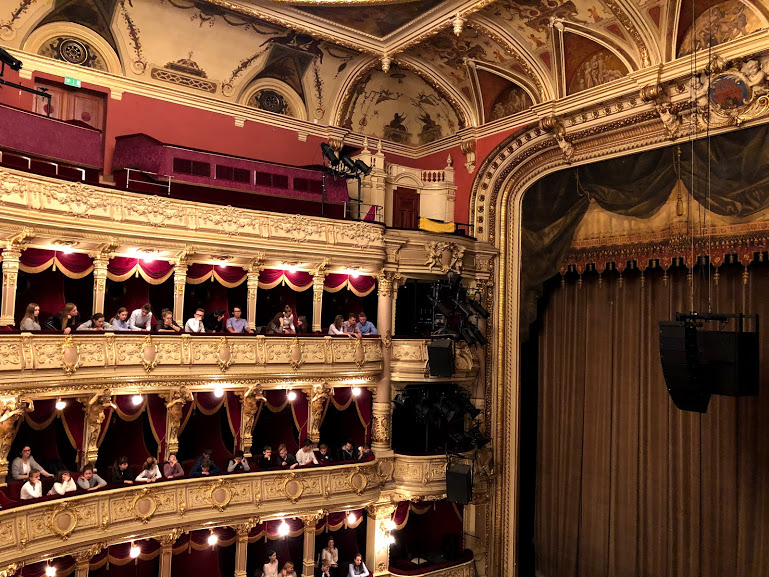 wyjazdy na spektakle teatralne,
zajęcia teatrologiczne i filmoznawcze,
współpraca z Wydziałem Nauk Społecznych UŚ
wyjazdy krajowe i zagraniczne,
gazetka szkolna „E-Milka”,
projekty edukacyjno -  artystyczne.
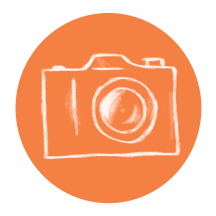 Klasa JĘZYKOWA
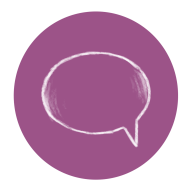 Kierunki studiów:
FILOLOGIA ANGIELSKA
FILOLOGIA ROMAŃSKA
IBERYSTYKA
PSYCHOLOGIA
DZIENNIKARSTWO
STOSUNKI MIĘDZYNARODOWE
Przedmioty rozszerzone:
1. JĘZYK ANGIELSKI 
2. HISTORIA lub GEOGRAFIA 
3.  Drugi język obcy:
    JĘZYK HISZPAŃSKI 
     lub
    JĘZYK FRANCUSKI
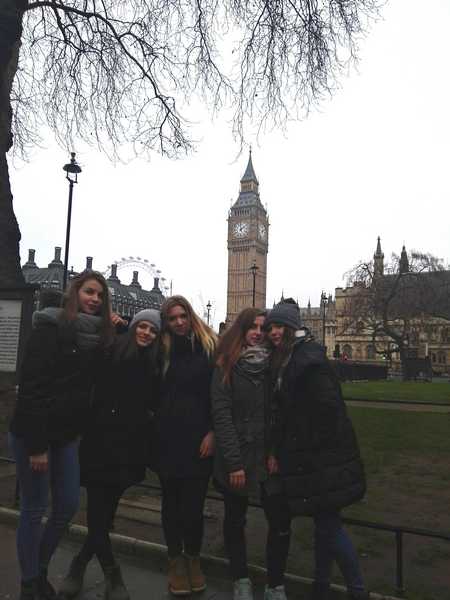 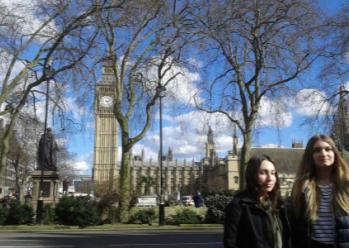 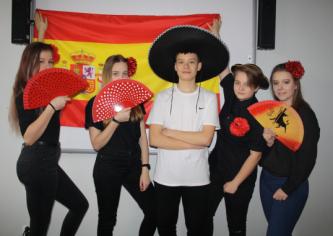 udział w projektach Erasmus+
warsztaty językowe
 współpraca z Wydziałem Filologicznym UŚ
 zajęcia w American Corner w Katowicach
 wyjazdy zagraniczne
 projekty edukacyjne
KLASA biologiczno - CHEMICZNA
Przedmioty rozszerzone:

BIOLOGIA
CHEMIA
Kierunki dalszych studiów:

Medycyna
Biologia
Biotechnologia
Ratownictwo medyczne
Psychologia
Chemia
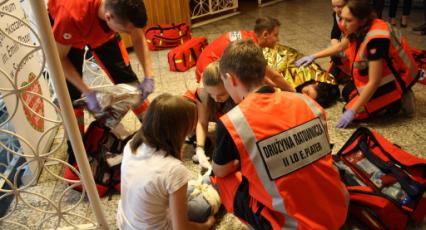 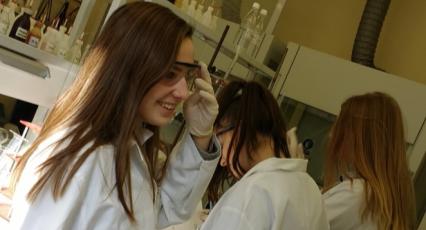 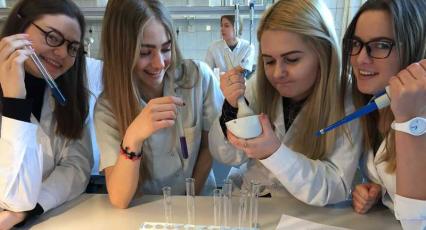 warsztaty w laboratoriach Uniwersytetu Śląskiego i Śląskiego Uniwersytetu Medycznego,
spotkania z ekspertami branży medycznej,
nowoczesna pracownia chemiczna ,
profesjonalna pracownia pierwszej pomocy,
zajęcia z pierwszej pomocy  i ratownictwa medycznego,
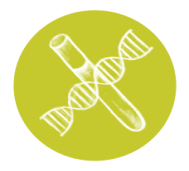 KLASA MATEMATYCZNo - informatyczna
Przyszłe kierunki studiów:

Medycyna
Matematyka
Ratownictwo medyczne
Biologia
Biotechnologia
Chemia
Robotyka
Przedmioty rozszerzone 


1. MATEMATYKA 
2. FIZYKA     lub GEOGRAFIA
3. INFORMATYKA    lub JĘZYK ANGIELSKI
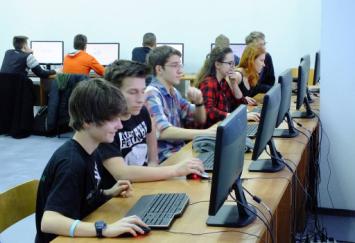 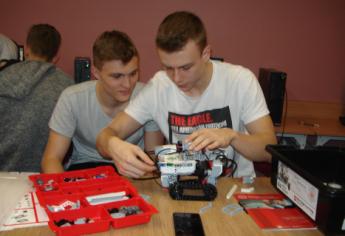 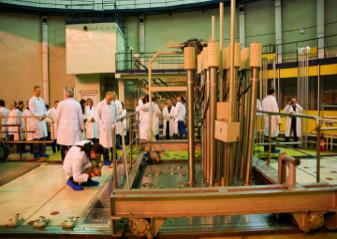 umowa o współpracy z Narodowym Centrum Badań Jądrowych w Świerku,
zajęcia w Instytucie Matematyki i Fizyki Uniwersytetu Śląskiego,
warsztaty Informatyczne na Wydziale Informatyki Uniwersytetu Śląskiego,
współpraca z Politechniką Śląską,
multimedialny kurs inwestowania na giełdzie „Szkolne Wall Street”
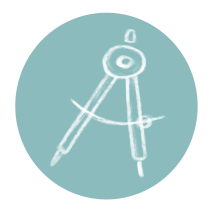 KLASA PRZYRODNICZA
Przedmioty rozszerzone:

MATEMATYKA
BIOLOGIA
CHEMIA
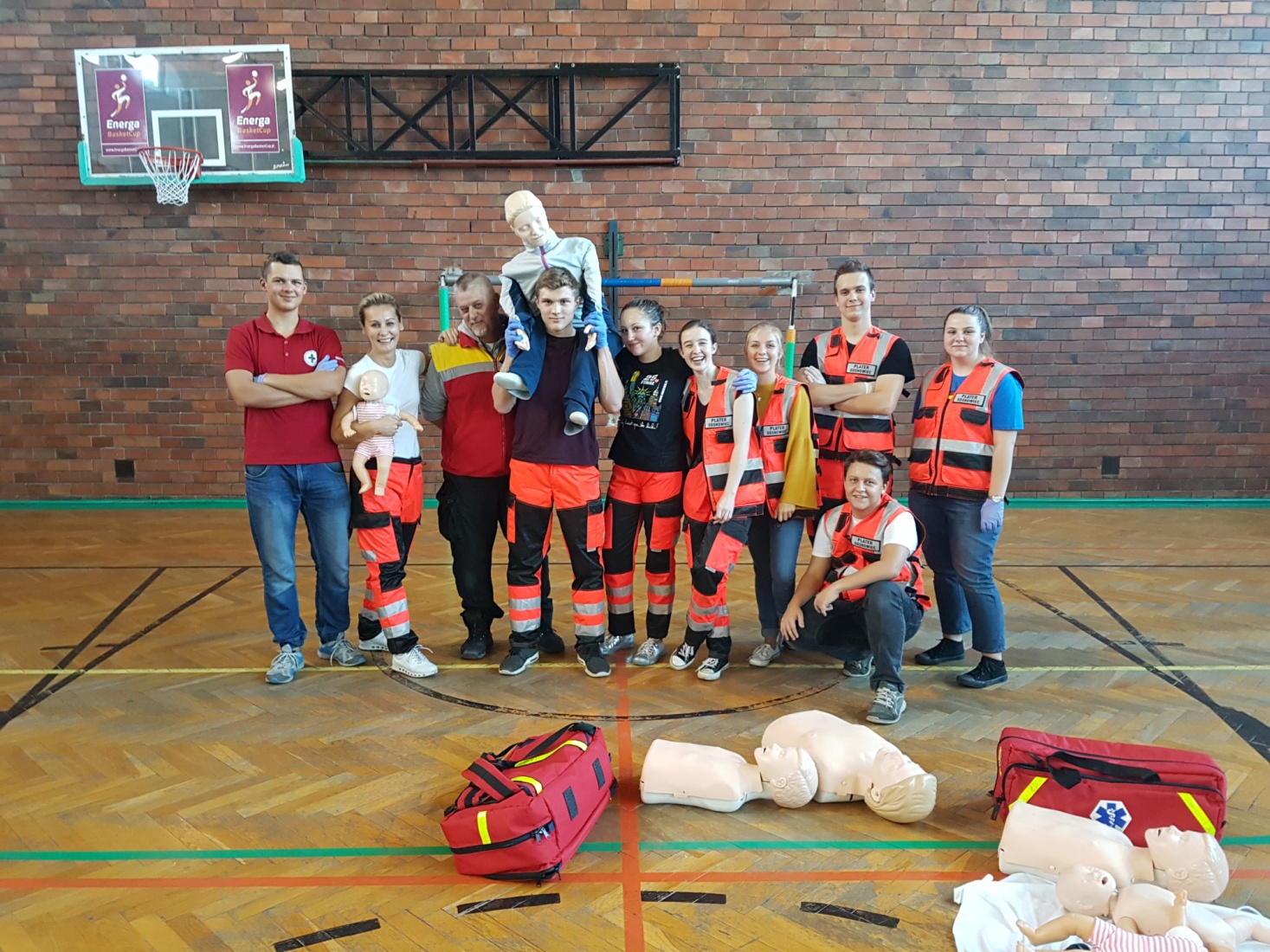 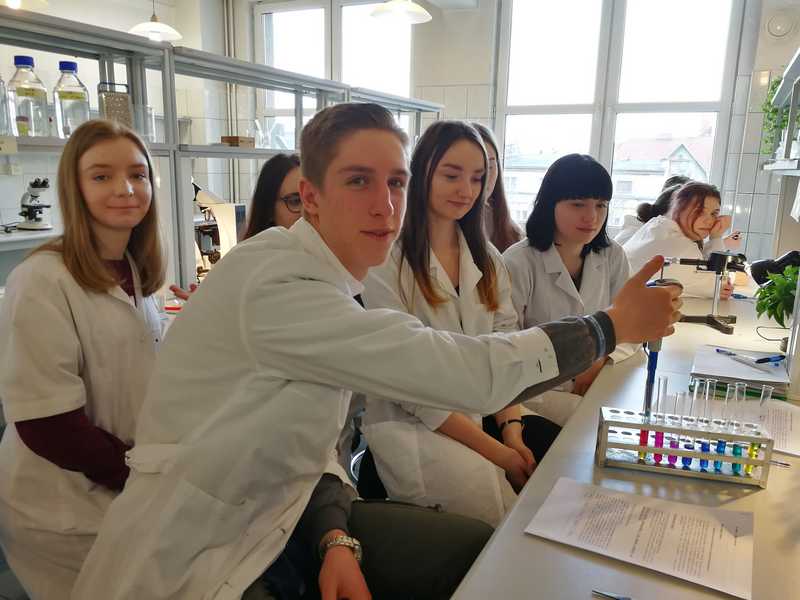 Przyszłe kierunki studiów:

Medycyna
Matematyka
Ratownictwo medyczne
Biologia
Biotechnologia
Chemia
Robotyka
umowa o współpracy z Narodowym Centrum Badań Jądrowych w Świerku
zajęcia w Instytucie Matematyki i Fizyki Uniwersytetu Śląskiego,
spotkania z ekspertami branży medycznej,
współpraca z Politechniką Śląską,
multimedialny kurs inwestowania na giełdzie „Szkolne Wall Street”
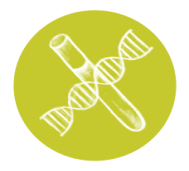 KLASA PRAWNO - POLITOLOGICZNA
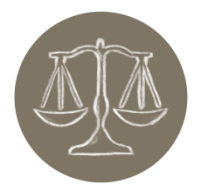 -
Przedmioty rozszerzone:
1. HISTORIA
2. WOS
3. JĘZYK ANGIELSKI          lub JĘZYK POLSKI
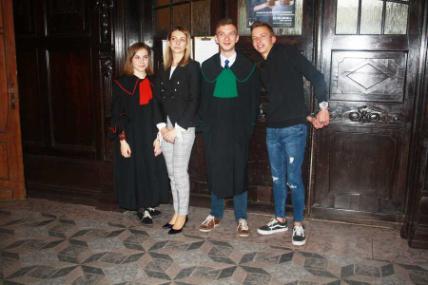 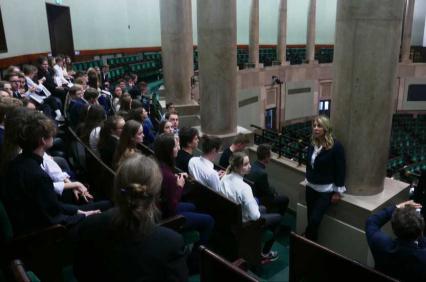 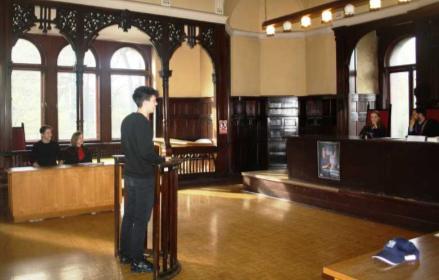 Przyszłe kierunki studiów:

Prawo
Administracja
Bezpieczeństwo Narodowe
Politologia 
Historia
Stosunki Międzynarodowe
patronat Wydziału Prawa i Administracji  UŚ,
spotkania z politykami  i prawnikami,
wyjazdy do Sejmu, Senatu, Belwederu,
zajęcia w areszcie, sądzie, muzeum,
realizacja projektów edukacyjnych,
sukcesy w konkursach i olimpiadach
Zapraszamy!
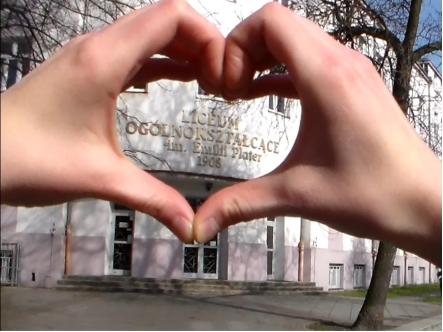